Bucket transport for control of runaway electrons
TSDWorkshop,  PPPL,  July 17-19, 2017
H.E. Mynick,  PPPL
Collaborators:  E.Hirvijoki, E.Valeo, PPPL
1
-Test numerically , using VENUS[2] relativistic gc code  (Hirvijoki):
 -ITER equilibrium, [q0,qa]=[1.65,3.25], K0= 1 MeV, cosξ=0.8, [m,n,Bmn/B0]=[5,3,1.3e-3],
sweep ω= 1 → 0 MHz in 10 msec:
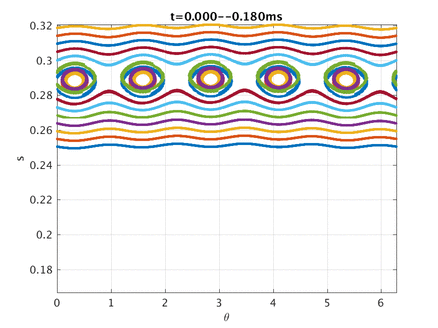 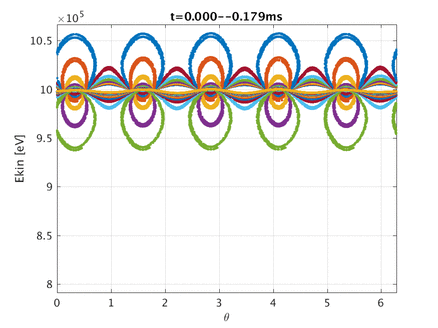 2
[2]  Pfefferle, Cooper, Graves, Misev, Computer Physics Commun. 185 , 3127 (2014).